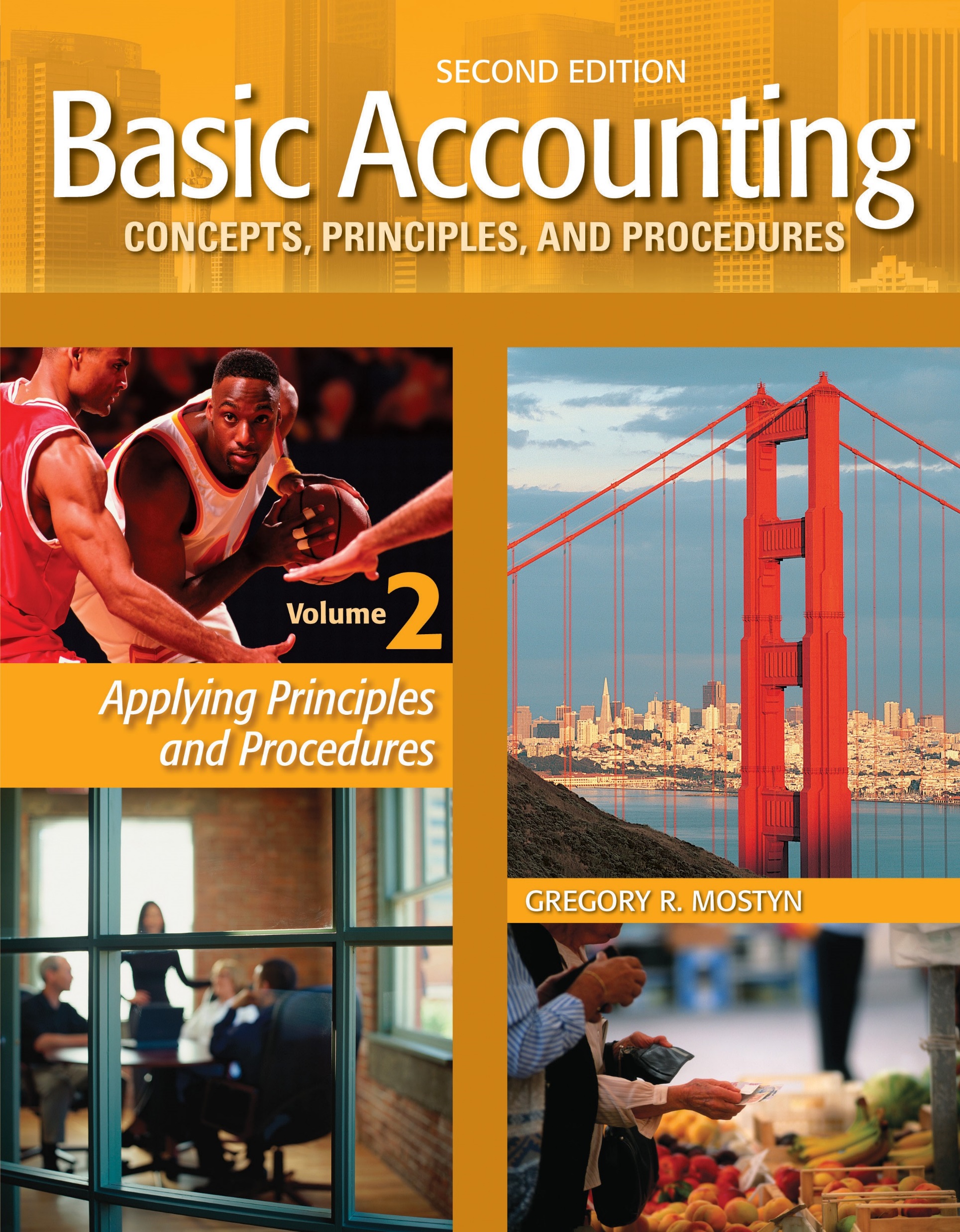 Basic Accounting Concepts Principles and Procedures, 2nd Edition, Volume 1
Basic Accounting Concepts Principles and Procedures, 2nd Edition, Volume 2
© Copyright 2018 Worthy and James Publishing
Learning Goals 5 and 6
© Copyright 2018 Worthy and James Publishing
The Adjusted Trial Balance
• After all adjusting entries are completed and posted into the ledger, another 
   trial balance is prepared. This is called the adjusted trial balance.  It has 
   exactly the same format as the initial trial balance.
 
• The adjusted trial balance serves two functions:
 
    • The adjusted trial balance verifies that the total of all debit account 
      balances equal the total all credit account balances after all adjustments 
      have been recorded.
 
     • The adjusted trial balance can be used as the source of financial 
      statements, because all account balances are up-to-date and correct.
© Copyright 2018 Worthy and James Publishing
Example of Adjusted Trial Balance
• The adjusted trial balance has exactly the same format as the initial trial balance.  The difference is that all necessary adjustments have been made.
Green = Balance Sheet Account Balances
Blue = Income Statement Account Balances
© Copyright 2018 Worthy and James Publishing
Income Statement From the Adjusted Trial Balance
© Copyright 2018 Worthy and James Publishing
Balance Sheet From the Adjusted Trial Balance
(Account form balance sheet)
Retained earnings: $89,700 + $30,100 = $119,800
© Copyright 2018 Worthy and James Publishing
The Accounting Cycle
• The term accounting cycle refers to the recurring, sequential accounting 
   activities needed to record transactions, properly maintain accounting 
   records, and ultimately prepare financial statements.
 
 
•  The next slide illustrates the current stage of the accounting cycle in our 
   study of accounting.
© Copyright 2018 Worthy and James Publishing
1
Analyze event 
Does it affect financial condition?  
      A “transaction”
Documents
Process
2
Journalize
7
Communicate
3
Post to ledger
• Income statement
• Statement of owner's equity
• Balance sheet
• Statement of cash flows
4
Trial Balance
5
Record and Post Adjustments
6
Adjusted Trial Balance
Complete Remaining Steps
© Copyright 2018 Worthy and James Publishing